LUYỆN TỪ VÀ CÂU
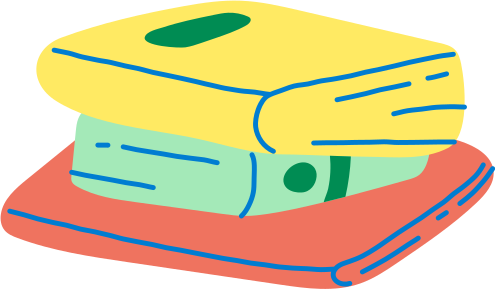 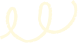 LỚP 4
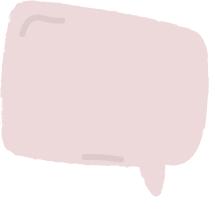 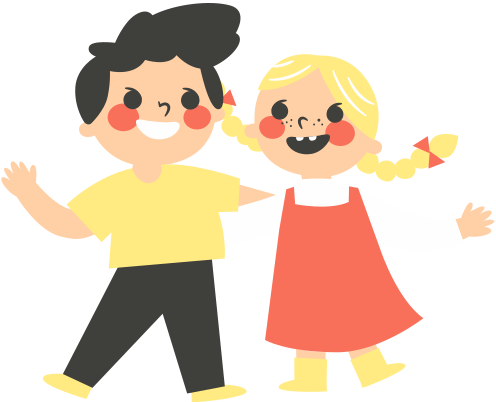 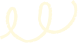 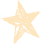 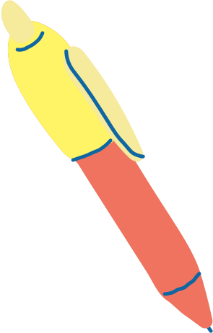 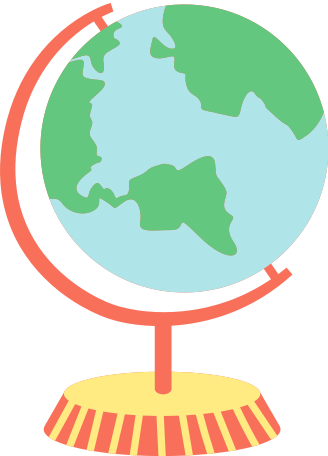 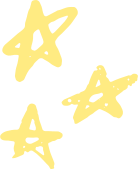 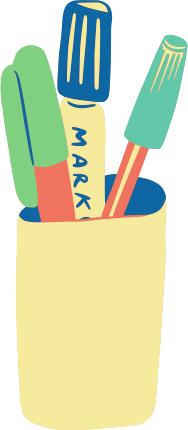 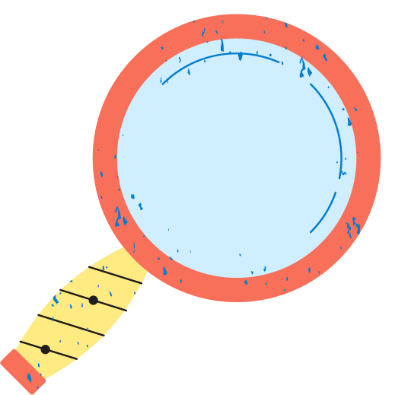 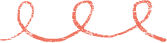 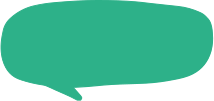 KHỞI ĐỘNG
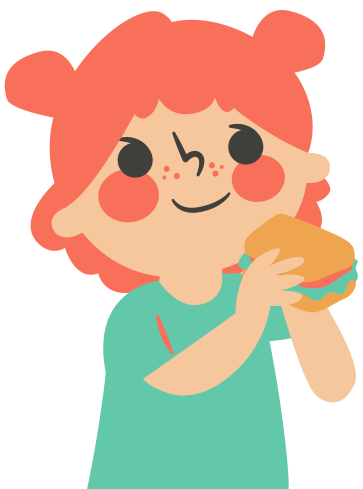 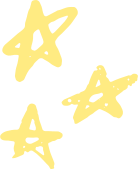 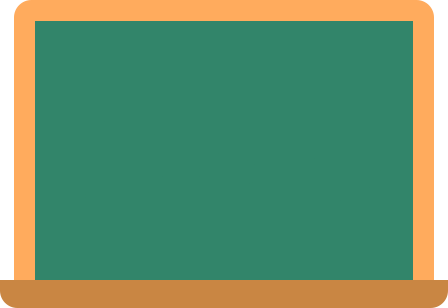 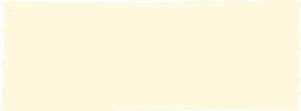 A. Trung thực
1. Ngay thẳng, thật thà là:
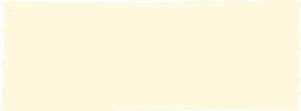 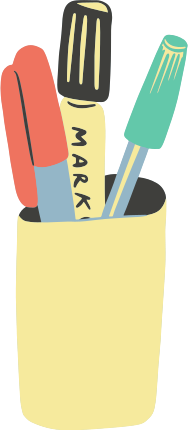 B. Tự trọng
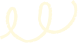 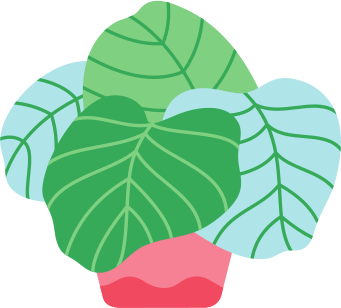 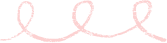 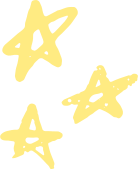 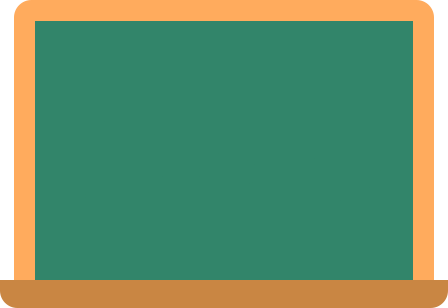 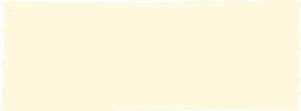 A. Trung nghĩa
2. Một lòng một dạ vì việc nghĩa là:
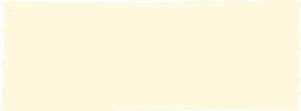 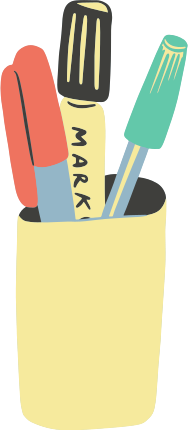 B. Trung hậu
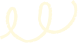 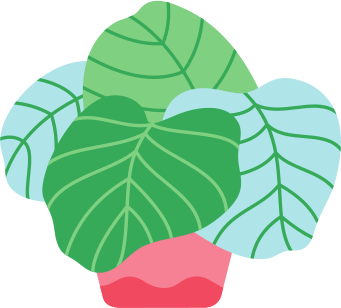 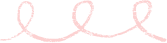 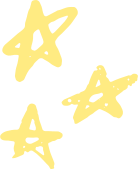 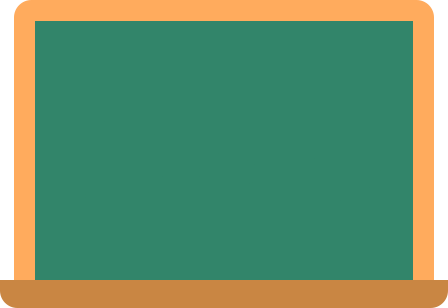 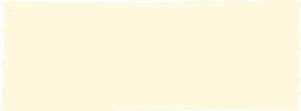 3. Trước sau như một, không gì lay chuyển nổi là:
A. Trung kiên
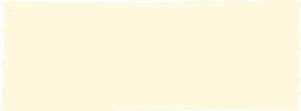 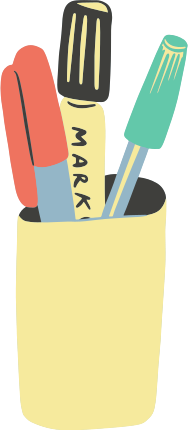 B. Trung thành
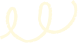 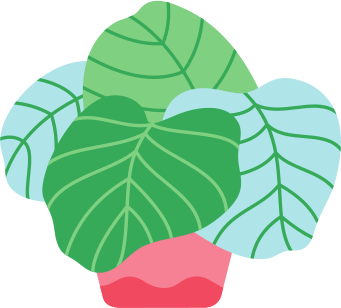 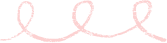 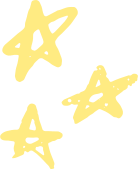 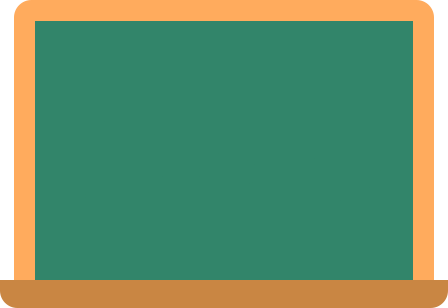 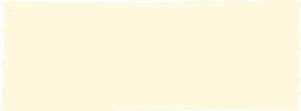 A. Trung thực
4. Trung có nghĩa là ở giữa:
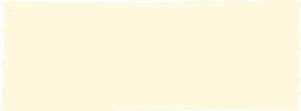 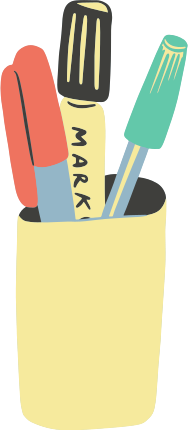 B. Trung thu
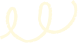 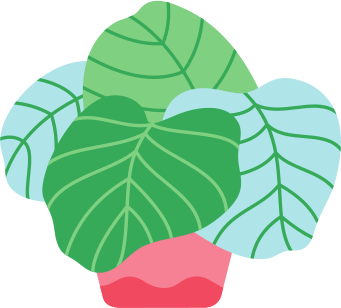 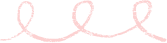 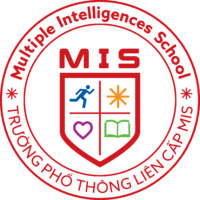 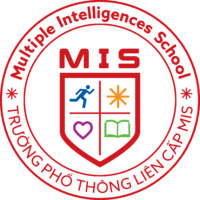 Thứ … ngày … tháng 10 năm 2021
Luyện từ và câu
Cách viết tên người, tên địa lí Việt Nam
I. Nhận xét
SGK – trang 68
MỤC TIÊU
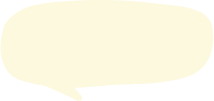 let’s have fun.
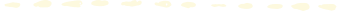 Nắm được quy tắc viết hoa tên người, tên địa lí Việt Nam
1.
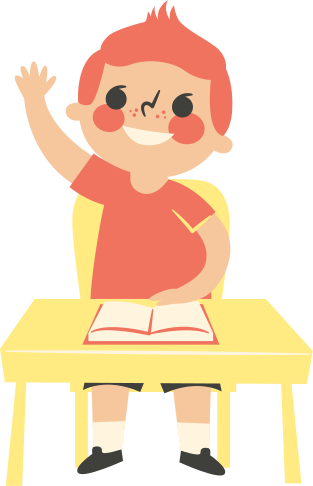 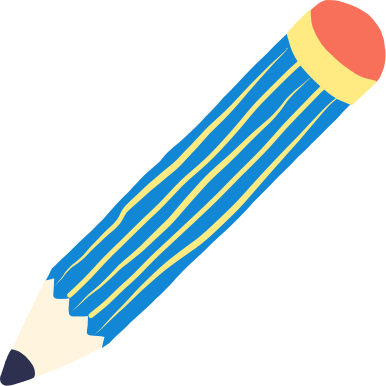 2.
Biết vận dụng những hiểu biết về quy tắc viết hoa tên người và tên địa lí Việt Nam để viết đúng một số tên riêng Việt Nam
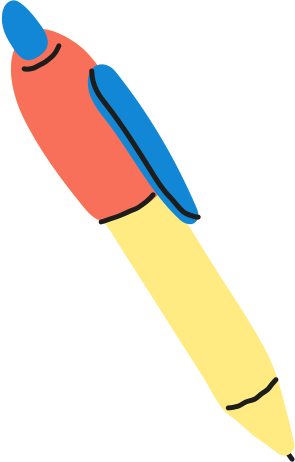 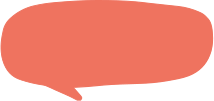 I. Nhận xét
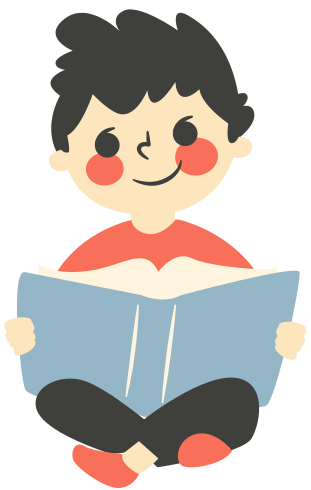 I. NHẬN XÉT
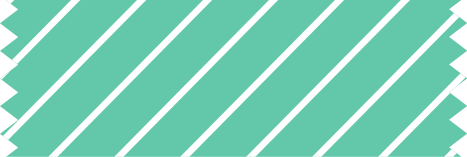 Hãy nhận xét cách viết các tên riêng sau đây:
a.Tên người: Nguyễn Huệ, Hoàng Văn Thụ, Nguyễn Thị Minh Khai.
b. Tên địa lí: Trường Sơn, Sóc Trăng, Vàm Cỏ Tây.
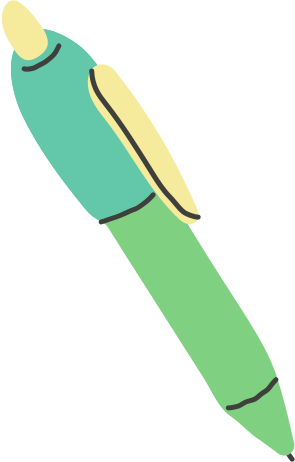 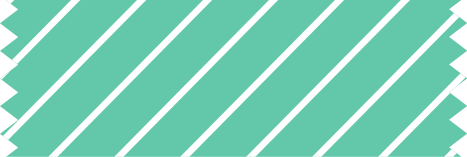 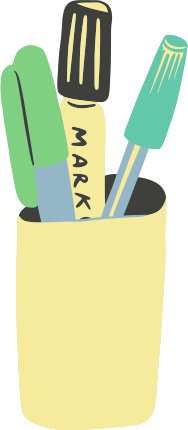 1. Em hãy cho biết những tên riêng trên, mỗi tên gồm có bao nhiêu tiếng?
2. Các tên riêng đó được viết như thế nào?
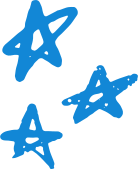 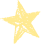 a,TÊN NGƯỜI
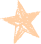 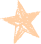 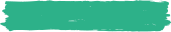 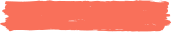 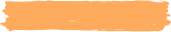 Nguyễn Huệ
Nguyễn Thị Minh Khai
Hoàng Văn Thụ
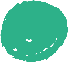 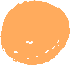 Gồm 3 tiếng
Gồm 2 tiếng
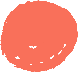 Gồm 4 tiếng
Viết hoa chữ cái đầu mỗi tiếng
Viết hoa chữ cái đầu mỗi tiếng
Viết hoa chữ cái đầu mỗi tiếng
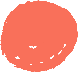 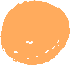 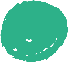 Nguyễn Thị Minh Khai
Hoàng Văn Thụ
Nguyễn Huệ
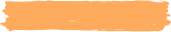 Khi viết tên người Việt Nam, cần viết hoa chữ cái đầu của mỗi tiếng tạo thành tên đó.
b, TÊN ĐỊA LÍ
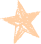 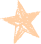 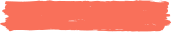 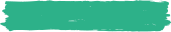 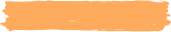 Vàm Cỏ Đông
Sóc Trăng
Trường Sơn
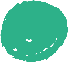 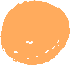 Gồm 2 tiếng
Gồm 2 tiếng
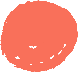 Gồm 3 tiếng
Viết hoa chữ cái đầu mỗi tiếng
Viết hoa chữ cái đầu mỗi tiếng
Viết hoa chữ cái đầu mỗi tiếng
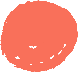 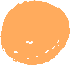 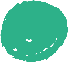 Vàm Cỏ Đông
Sóc Trăng
Trường Sơn
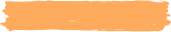 Khi viết tên địa lí (địa danh) Việt Nam, cần viết hoa chữ cái đầu của mỗi tiếng tạo thành tên đó.
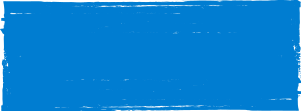 II. Ghi nhớ
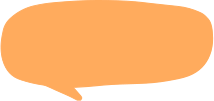 Khi viết tên người, tên địa lí Việt Nam, cần viết hoa chữ cái đầu của mỗi tiếng tạo thành tên đó.
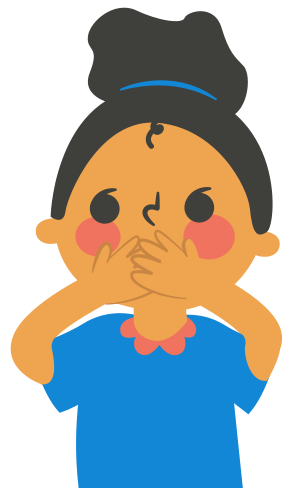 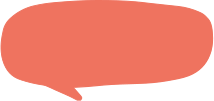 III. LUYỆN TẬP
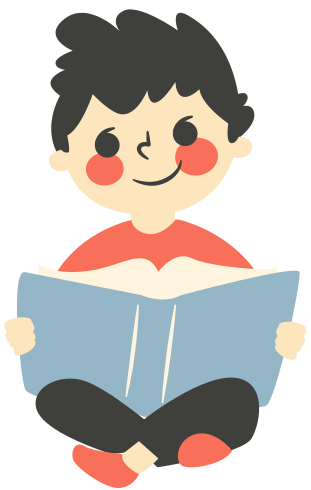 Bài 1: Viết tên em và địa chỉ gia đình em.
Ví dụ 1: Nguyễn Thị Khánh Linh    Địa chỉ: Số nhà 12, phường Láng Hạ, quận Đống Đa, thành phố Hà Nội. Ví dụ 2: Nguyễn Ngọc Kiều My 	Địa chỉ: Lô TH2, phố Thành Thái, khu Đô thị mới, quận Cầu Giấy, thành phố Hà Nội
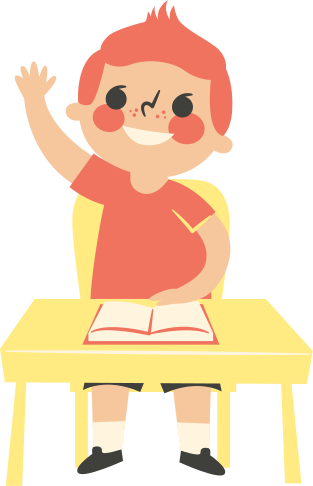 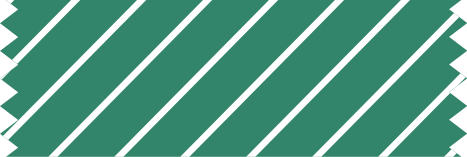 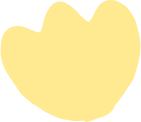 TRÒ CHƠI
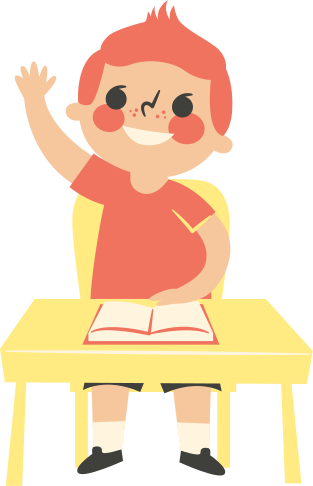 Thi kể tên các danh lam, thắng cảnh hoặc di tích lịch sử ở thành phố mà em biết
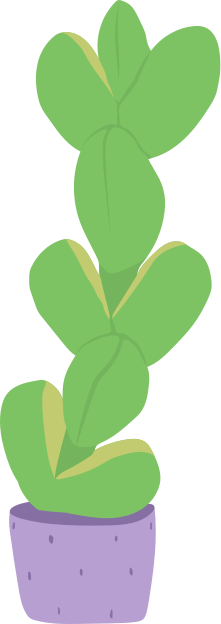 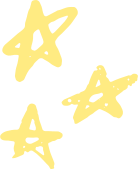 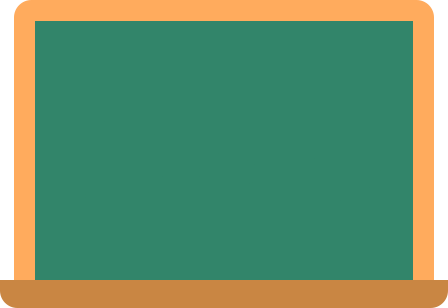 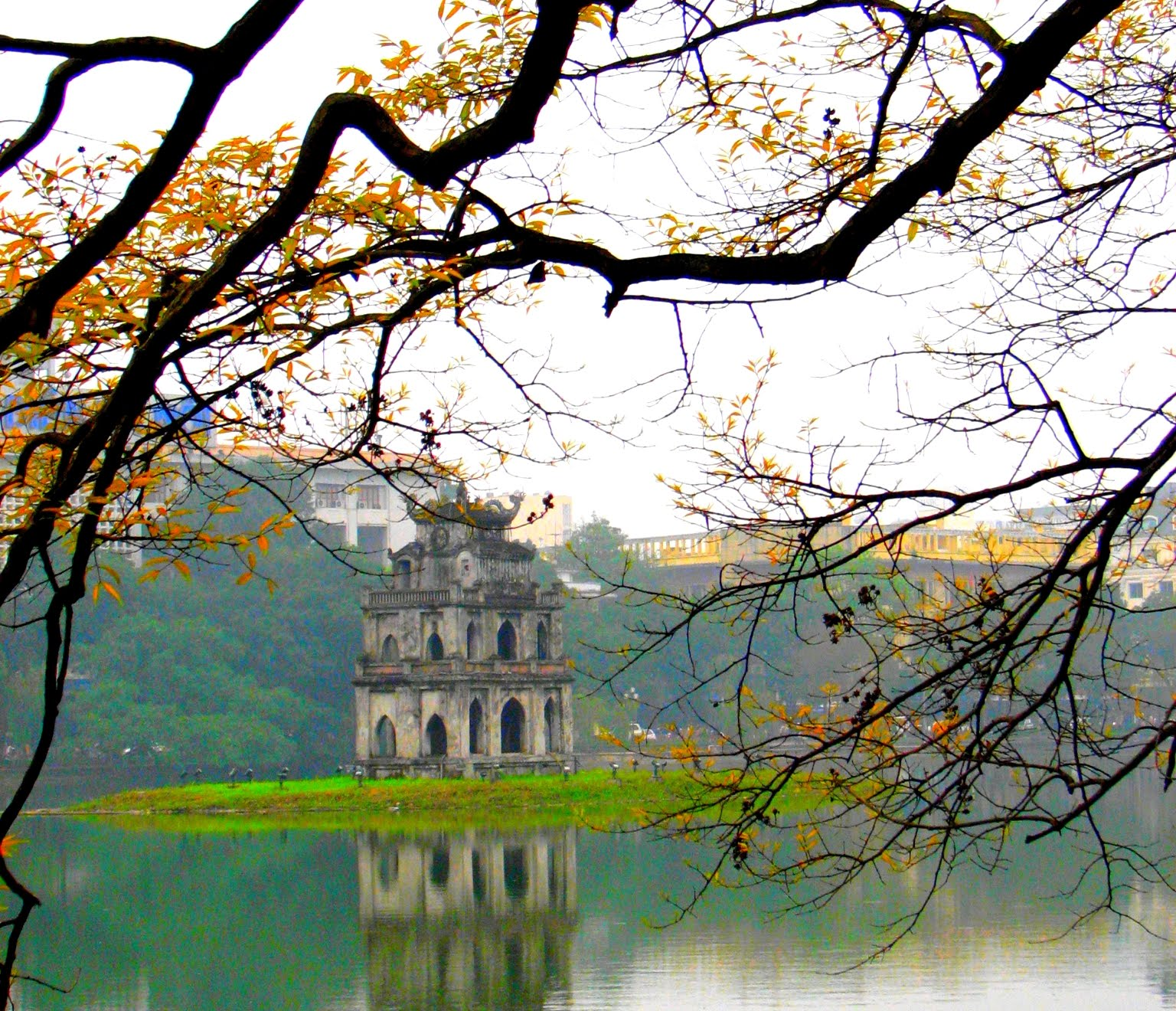 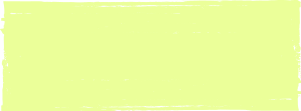 Hồ Gươm
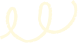 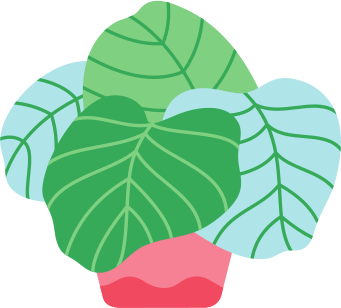 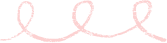 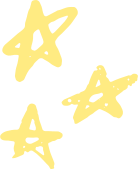 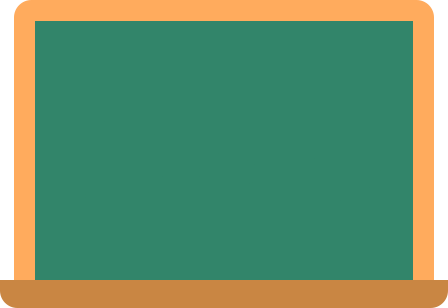 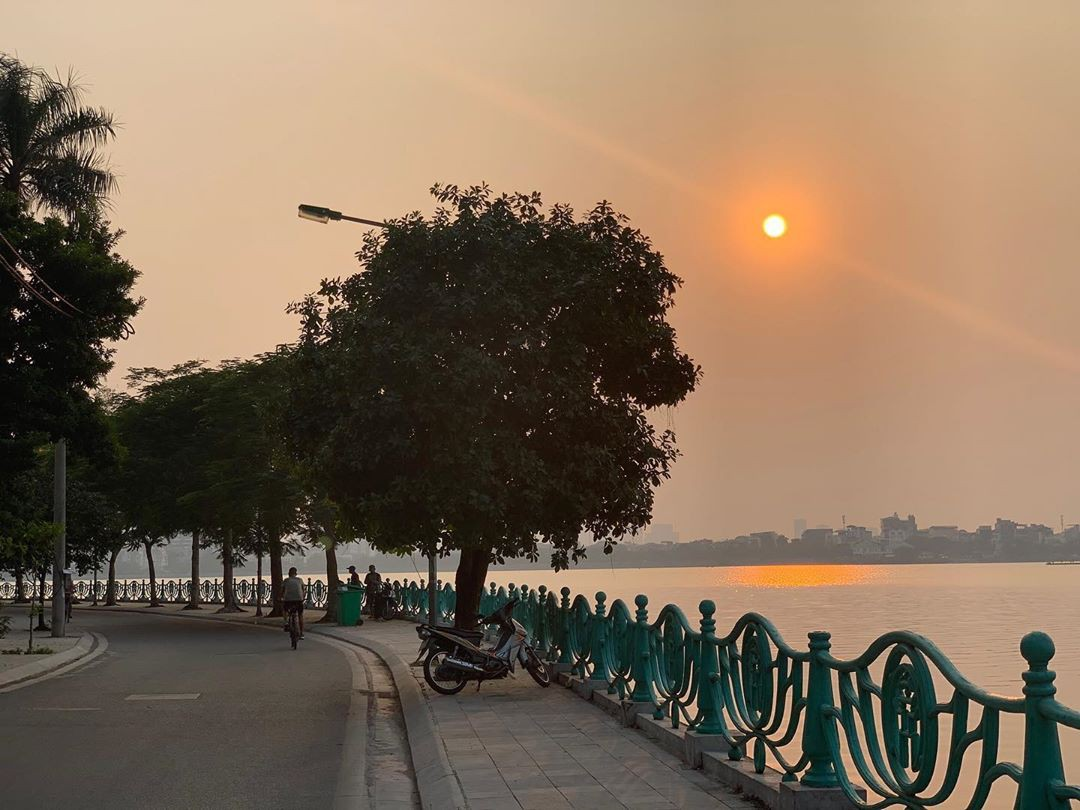 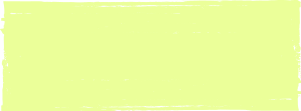 Hồ Tây
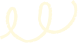 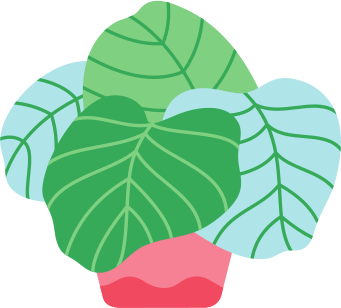 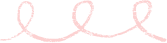 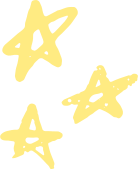 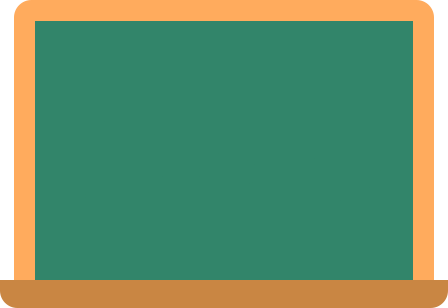 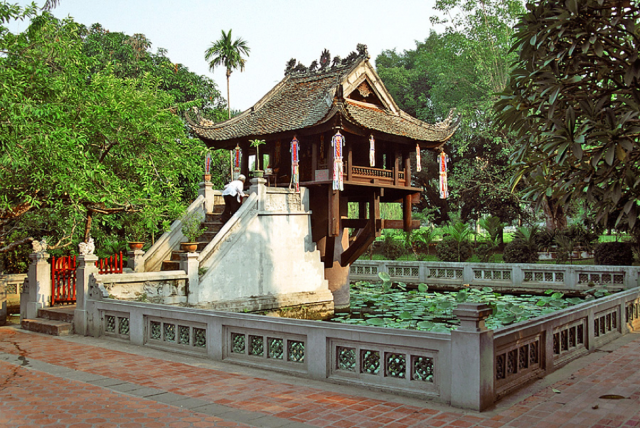 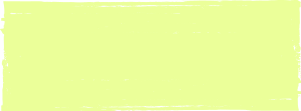 Chùa Một Cột
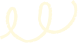 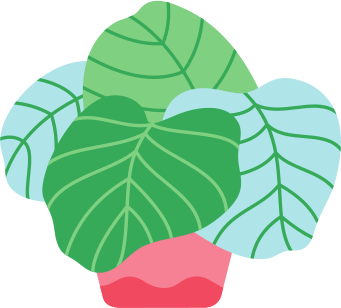 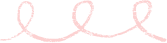 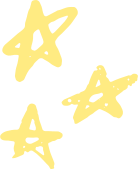 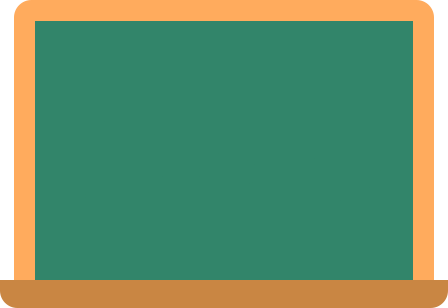 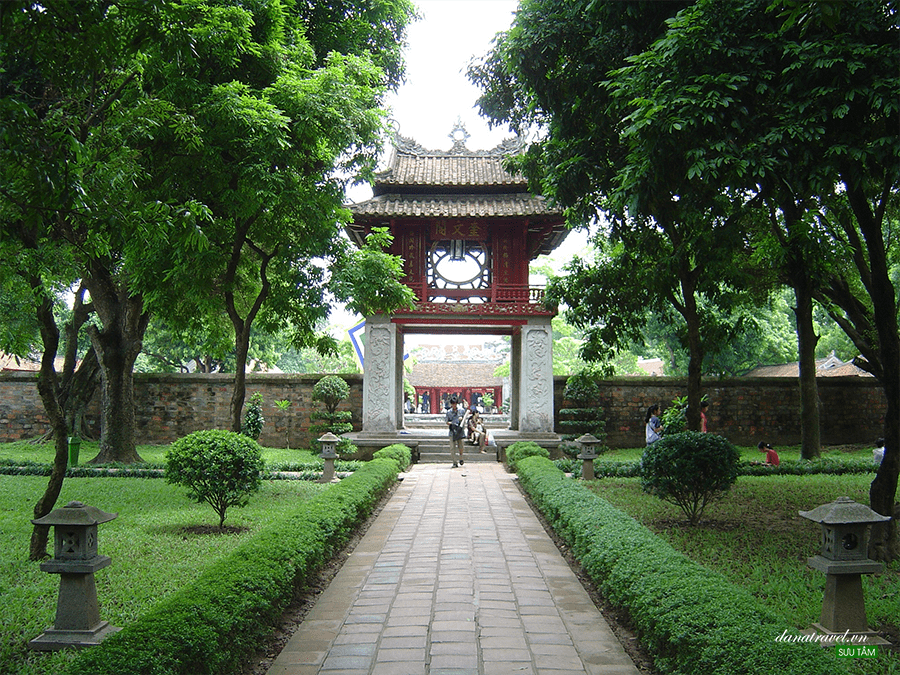 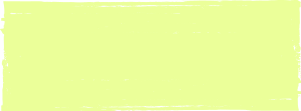 Văn Miếu Quốc Tử Giám
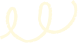 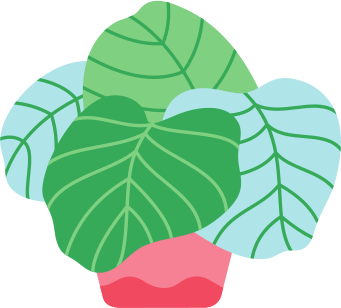 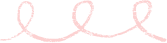 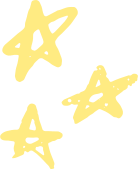 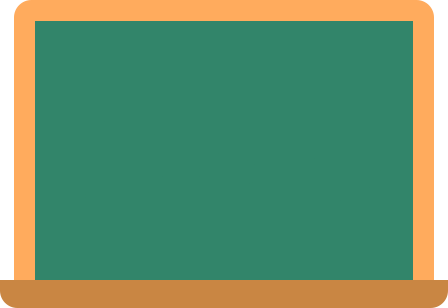 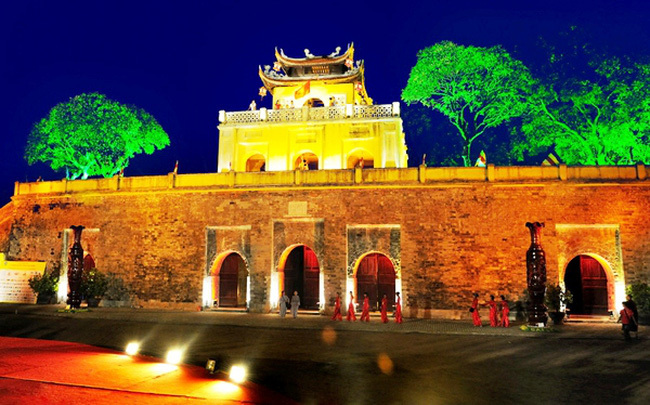 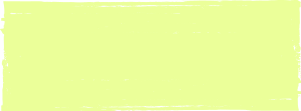 Hoàng Thành Thăng Long
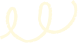 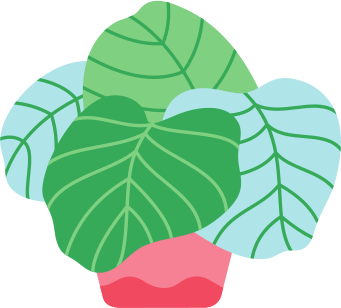 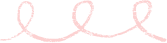 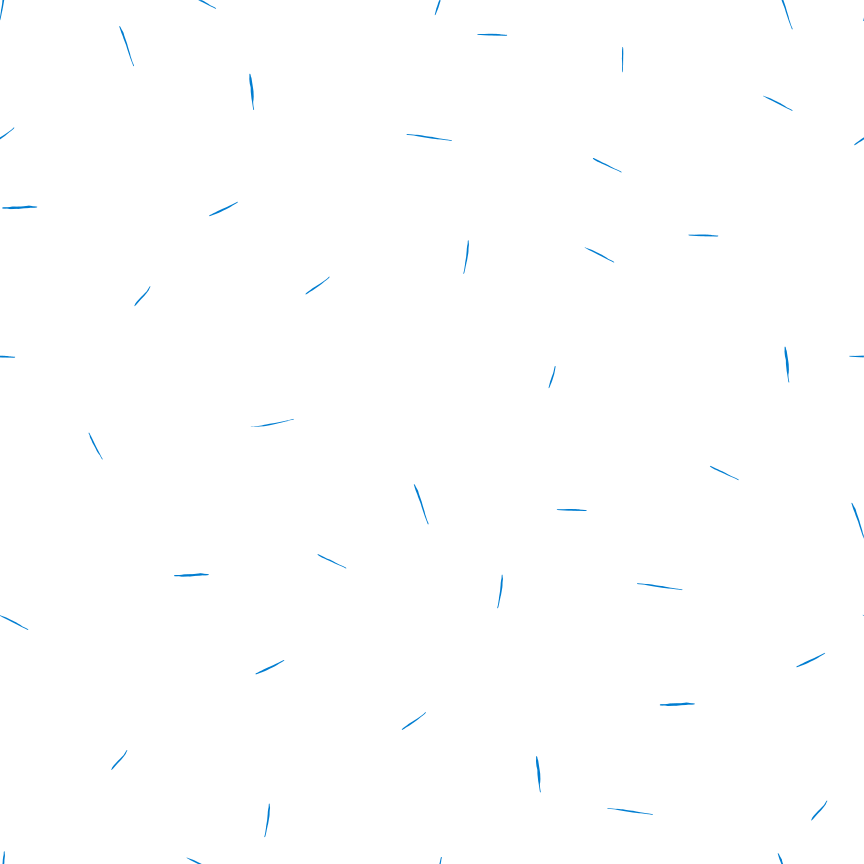 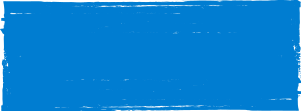 DẶN DÒ
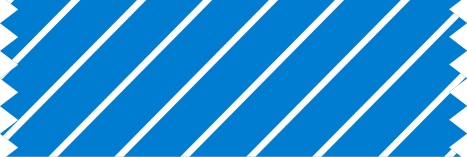 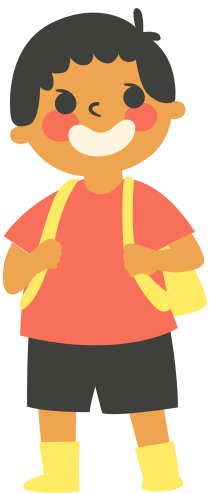 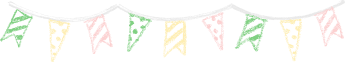 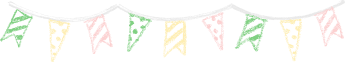 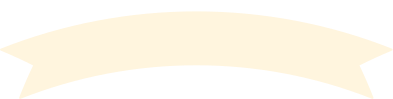 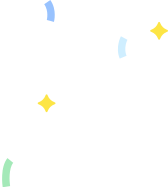 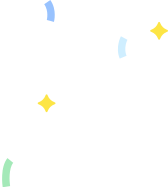 Hẹn gặp lại các con!
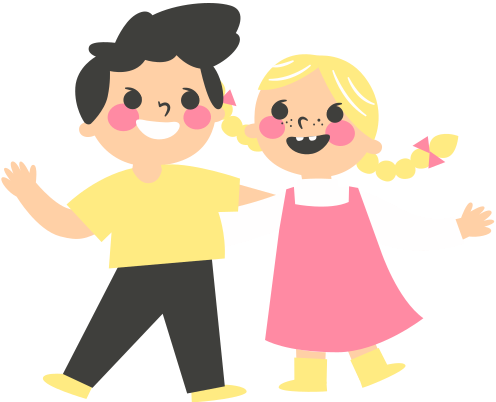 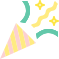 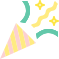